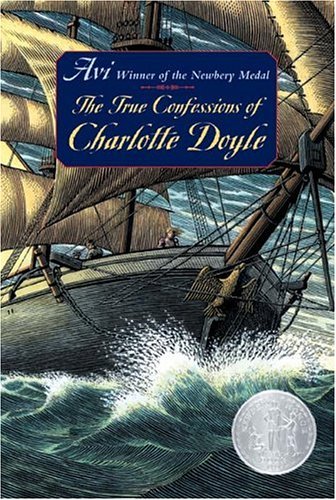 The True Confessions Of Charlotte Doyle
Avi
Avi
Edward Irving Wortis
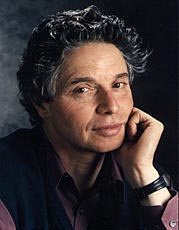 An Important Warning pp1-3
Vocabulary
idle
transpired
summoned
ardent
eminent
lark
Character Development
Why does the author choose to set the stage for the story by warning the reader?
How do you think Charlotte ends up being accused and convicted of murder?
Part One Chapter 1 pp7-15
Vocabulary
delegated
somber
sallow
porter
agog
menacing
din
quell
decorum
loathsome
Indignation
retorted
disdainfully
reticule
waning
unduly
protruding
avenging
docile
gesticulated
amiss
Character Development
As the reader, you already know that Charlotte will be accused and convicted of murder. Look for clues that foreshadow these events and keep a chart.
Do you believe it is a wise decision for Charlotte to travel without a guardian on a ship full of males?
Part One Chapter 2 pp16-26
Vocabulary
intoned
succumbing
confining
permeated
decrepit
resolve
steadfastly
vexation
imp

doleful
trepidation
niche
beset
Character Development
Foreshadowing
Why does Zachariah want Charlotte to be his friend? Will she agree? Explain.
What do you think the captain is plotting? Explain.
Part One Chapter 3 pp27-34
Vocabulary
chastened
unrelenting
perpetual
obscure
craggy
sullenness
countenance
scornfully
curtly
contempt

sardonically
unruly
reprieve
refinement
salutation
modest
   beguiling
pallor
brandishing
Character Development
Foreshadowing
Who would you choose to be friends with if you had to choose only one, Zachariah or Captain Jaggery? Explain.
Part One Chapter 4 pp35-41
Vocabulary
ire
appalled
censure
Character Development
Foreshadowing
What does Zachariah tell Charlotte the crew is planning? Why does he urge her to keep the dirk?
Would you still respect Captain Jaggery knowing what he did to Cranick?
Knowing what you do now, who do you think Charlotte murders? Explain.
Part One Chapter 5 pp42-51
Vocabulary
Impertinence
Slanderous
Mortifying
Acutely
Complicity
Promenade
Earnestness
Befriended
Presumptuous
Stinting
punctilious
Character Development
Foreshadowing
Compare and contrast Zachariah with Captain Jaggery. Keep an ongoing chart as you read. Who would you trust? 
Why doesn’t Charlotte truthfully tell Captain Jaggery who gave her the dirk?
Part One Chapter 6 pp52-59
Vocabulary
ascended
litany
dexterous
clambered
laconically
bilge
Character Development
Foreshadowing
Who do you think was watching Charlotte, and why did he blow out the candle?
Part One Chapter 7 pp60-65
Vocabulary
eddied
contorted
emboldened
submissive
malicious
fathom
courting
Character Development
Do you believe someone was warning Charlotte, someone was playing a trick on her, or it was her imagination regarding the candle and the head?
What role do you think the dirk will play in the development of the plot? Explain.
Part One Chapter 8 pp66-75
Vocabulary
tranquility
prattled
congenial
yarn
atolls
reputed
compel
condone
servility
averted

festering
malodorous
doldrums
adversity
disembarka-tion
Character Development
Foreshadowing
What do you think it would be like to live for a couple of weeks with only people of the opposite sex?
How would you fill your time while onboard a ship for a month to two months?
Do you think Charlotte’s allegiance is changing? Explain.
To what storm do you think Charlotte alludes?
Part One Chapter 9 pp76-87
Vocabulary
timidly
glowered
festooned
accosted
surmise
pinioned
blatant
scrutiny
agitation
distraught
mutiny
Character Development
Foreshadowing
Do you think that Charlotte should have told Captain Jaggery what she discovered? Explain.
Why would Ewing send Charlotte for a needle knowing he had a pistol in his chest?
What do you think Captain Jaggery will do now? Explain.
Part One Chapter 10 pp88-95
Vocabulary
adrift
Unkempt
Destitute
Burly
Ruffians
Livid
despicable
Character Development
Foreshadowing
Why did Captain Jaggery choose Mr. Zachariah to punish? How will he punish him?
How do you think Charlotte is feeling?
Part One Chapter 11 pp96-101
Vocabulary
contemptuously
palpable
derision
gumption
Character Development
Foreshadowing
What will happen to Charlotte now that she has whipped the captain in the face? Has she isolated herself from everyone on the ship?
Why did the captain choose to beat Zachariah after Charlotte whipped him instead of punishing her?
What will the crew do now?
Part One Chapter 12 pp102-112
Vocabulary
convulsively
ominous
implacable
supplication
appease
brusquely
impertinence
incredulous
heed
remorse
restitution
Character Development
Foreshadowing
Write a eulogy for Zachariah.
How will Charlotte make amends for her lack of judgment?
Why does Part One end here? What will happen in Part Two?
Part Two Chapter 13 pp115-125
Vocabulary
begrudged
stoutly
caucus
maim
quailed
audacity
restitution
gyrations
metronome
veritable
Character Development
Foreshadowing
Why does Charlotte want to be a part of the crew?
What will Captain Jaggery do now?
Part Two Chapter 14 pp126-137
Vocabulary
raucous
atonement
rebuff
metamorphosed
brandished
fortnight
rebukes
acrid
rabid
contorted
despot
Character Development
Foreshadowing
How has Captain Jaggery been treating Mister Doyle since she joined the crew?
Do you think Charlotte’s father would approve of his daughter’s decision to join the crew?
What motives does Captain Jaggery have for sailing through the hurricane? Do you think it is worth the risk?
Do you think it was wise of Charlotte to yell at Captain Jaggery and spit at his boots?
Part Two Chapter 15 pp138-148
Vocabulary
asunder
concoct
maelstrom
ensuing
impeding
oblivion
capsizing
abated
disheveled

ebbing
demise
equanimity
Character Development
Foreshadowing
Analyze the symbolism of the storm and its importance in relation to Charlotte’s situation and the development of the plot.
Do you think it was Zachariah who saved Charlotte’s life?
Part Two Chapter 16 pp149-155
Vocabulary
blithely
transpired
fastidiousness
tumultuous
Character Development
Foreshadowing
Who do you think murder Mr. Hollybrass? Explain.
Is Charlotte imagining things, or is Zachariah alive?
What do you think will happen now?
Part Two Chapter 17 pp156-165
Vocabulary
perishing
perplexity
torrent
commences
Character Development
Foreshadowing
Has your opinion changed on who you think murdered Mr. Hollybrass? Explain.
Do you think Zachariah will be able to bring Captain Jaggery to justice once the ship docks in Providence?
You knew from the onset of the story that Charlotte would be convicted of murder. What do you think her punishment, if any, will be?
Why does Captain Jaggery want Charlotte to have a trial by her peers?
Part Two Chapter 18 pp166-178
Vocabulary
portentously
Character Development
Foreshadowing
Irony
Why did no one speak up on Charlotte’s behalf?
Who is to blame for the sequence of events that have transpired?
What will happen next?
Part Two Chapter 19 pp179-187
Vocabulary
copiously
apparition
ruefully
Character Development
Foreshadowing
What will happen next?
Part Two Chapter 20 pp188-196
Vocabulary
ballast
Character Development
Foreshadowing
Who betrayed Charlotte? Use evidence to support thinking.
What will happen now?
Part Two Chapter 21 pp197-205
Vocabulary
Character Development
STOP at bottom of page 201!!! Which choice would you make? Explain. Which choice do you think Charlotte will choose?
What will happen now that Captain Jaggery has vanished into the sea?
Part Two Chapter 22 pp206-221
Vocabulary
undulating
melancholia
morosely
chided
edifying
protestations
balustrade
reclamation
Character Development
Foreshadowing
What did Charlotte discover upon returning home? How had her life changed?
“A sailor. . . chooses the wind that takes the ship from safe port. . . but winds have a mind of their own.” Is Charlotte a sailor or a wind? Explain.
Compare and contrast Captain Jaggery with Charlotte’s father, Mr. Doyle.
What will her parents do in the morning when they discover that Charlotte is missing? Explain.
Novel Projects
Narrative
Different ending based on one of the other choices that Captain Jaggery gave her following her verdict.
New adventure on the Seahawk with Zachariah and the crew.
Response to Literature
Theme
Persuasion
Not to join crew
To come home